Cuidando su salud mental durante el embarazo
Ingresar fecha y hora
Ingresar logo de la organización
Maternal Health Network del Condado de San Bernardino
[Speaker Notes: ¡Bienvenido! Nos reunimos hoy aquí durante un breve espacio de tiempo para hablar de cómo puede cuidar su salud mental durante el embarazo. Si usted o alguien que conoce está embarazada, hay mucha información sobre el manejo del estrés y el tratamiento de los problemas de salud mental durante el embarazo, ya que a menudo puede ser un proceso más difícil de lo que se espera. 

Por ello, Maternal Health Network  del Condado de San Bernardino colaboró con expertos en la materia de Inland Empire Maternal Mental Health Collaborative y de la Universidad Bautista de California para hablar de las tres cosas más importantes que las familias deben saber sobre la salud mental durante el embarazo. Esta información se utilizó para fundamentar esta presentación de hoy.]
Bienvenido
Ingresar foto del presentador
Ingresar nombre del presentador
Ingresar organización
Ingresar logo
Maternal Health Network del Condado de San Bernardino
[Speaker Notes: Mi nombre es [INGRESAR NOMBRE] y soy representante de [INGRESAR ORGANIZACIÓN] y he trabajado en colaboración con Maternal Health Network para proporcionarle hoy esta información. 

[INGRESE CUALQUIER INFORMACIÓN DE FONDO QUE CONSIDERE ÚTIL PARA QUE LOS PARTICIPANTES ENTIENDAN ACERCA DE USTED]

SI EL TIEMPO LO PERMITE – 
Me gustaría que todos los presentes en la sala se dirigieran ahora a la persona sentada a su lado y se presentaran a sí mismos y lo que esperan obtener de esta presentación de hoy (si se trata de una presentación virtual, haga que la gente se presente en el chat).]
Al final de este tiempo juntos, usted aprenderá sobre…
Encontrar el proveedor adecuado
Identificar su sistema de apoyo
Consejos para cuidar su salud emocional durante el embarazo
Ingrese el logo de la organización
Maternal Health Network del Condado de San Bernardino
[Speaker Notes: Los expertos locales en la materia identificaron las tres cosas más importantes para ayudar a las familias a apoyar la salud mental y el bienestar durante el embarazo.

Entre estos colaboradores se encuentra:
Inland Empire Maternal Mental Health Collaborative
Universidad Bautista de California

Esperamos que al final de esta presentación, usted: 
Sepa lo que debe buscar al elegir una partera, una comadrona y/o un ginecólogo/obstetra
Comprenda la importancia de tener un sistema de apoyo durante y después del embarazo
Comprenda cómo cuidar su salud mental y su bienestar durante el embarazo

Hemos estructurado nuestro tiempo juntos para compartir primero un poco de información con usted, luego le haremos charlar con otra participante sobre lo que ha aprendido.  Por último, cerraremos nuestro tiempo juntos ofreciendo a la gente la oportunidad de hacer preguntas. 

¿Hay alguna pregunta antes de que empecemos?]
Salud mental durante el embarazo
3 cosas que debe saber
Maternal Health Network del Condado de San Bernardino
[Speaker Notes: Hay mucha información sobre el cuidado de su salud mental durante el embarazo.  Para hoy, y basándonos en la cantidad de tiempo que tenemos juntos, la información se ha sintetizado en tres puntos principales que los expertos en la materia coinciden en que son las cosas más importantes que las familias necesitan saber sobre el cuidado de su salud mental durante el embarazo, incluyendo:

Encontrar el proveedor adecuado que funcione para usted
Rodearse de un sistema de apoyo
Consejos sobre cómo gestionar el estrés y obtener ayuda si es necesario

Tras nuestro repaso de estos tres puntos, le proporcionaré algunos recursos sobre dónde acudir en busca de apoyo.]
Encontrar el proveedor adecuado
Encuentre un proveedor con el que se sienta cómoda y que considere que apoya las necesidades de su embarazo
Si no se siente escuchada, normalmente puede cambiar de proveedor durante su embarazo, a menudo hasta las 34-36 semanas de gestación
Si su proveedor trabaja en equipo, también puede solicitar un trabajador social, un terapeuta, un nutricionista u otra persona de apoyo durante sus visitas prenatales para que le proporcione recursos y apoyo
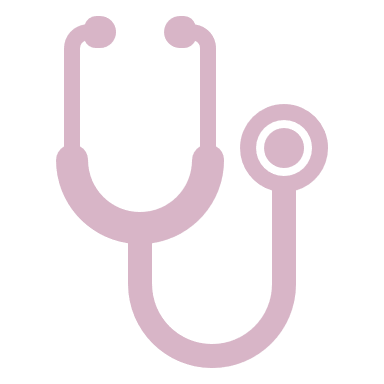 Maternal Health Network del Condado de San Bernardino
[Speaker Notes: Los expertos en la materia le ofrecen los siguientes consejos para elegir el proveedor adecuado para usted::
 
Dependiendo de su plan de seguro y del número de proveedores que haya en su zona, muchas embarazadas pueden elegir quién quieren que sea su partero u obstetra. Algunas embarazadas no pueden elegir a su proveedor pero llegan a tener una buena relación con su médico, mientras que otras pueden acabar sintiéndose apuradas o desconectadas durante sus citas. A la hora de decidirse por un proveedor, hay que tener en cuenta algunas cosas:
¿Aceptan su seguro? ¿Con qué hospitales o centros de partos tienen privilegios o relación?
¿Asistirá este proveedor al parto o podría hacerlo uno de sus compañeros de apoyo?
¿Cuáles son sus tasas de partos vaginales en comparación con las tasas de partos por cesárea?
¿Trabajan bien con las comadronas y las animan a asistir a los partos?
¿Crea este proveedor un espacio seguro en el que usted y sus personas de apoyo se sientan bienvenidos y atendidos?
¿Se toma este proveedor tiempo para escuchar sus experiencias y preocupaciones?

Todos estos factores y el proveedor que elija pueden influir en su salud mental durante el embarazo. El embarazo es una época vulnerable y es importante que se sienta escuchada, aceptada y segura durante cada una de sus visitas prenatales. Las personas de color embarazadas suelen sufrir desigualdades y discriminación, por lo que es especialmente importante que se sientan seguras y respetadas por sus proveedores.]
Identificar su sistema de apoyo
El apoyo de amigos y familiares es esencial para el bienestar de los nuevos padres
Lleve a su pareja o a otra persona de apoyo a las citas médicas
Conozca a otros padres embarazados que estén esperando más o menos al mismo tiempo que usted
Antes de que llegue el bebé, hable de los tipos de apoyo que puede necesitar con su pareja o con las personas con las que vive
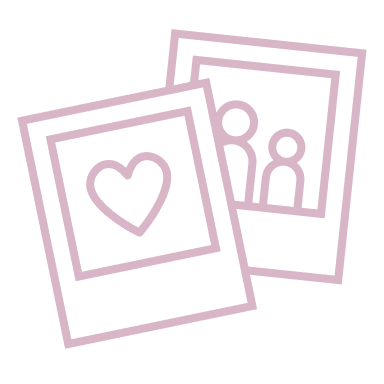 Maternal Health Network del Condado de San Bernardino
[Speaker Notes: Convertirse en padre o madre puede ser un momento emocionante y estresante. La madre que da a luz necesitará apoyo durante el embarazo, después de dar a luz y mientras se desenvuelve en la lactancia. 

Normalmente, puede llevar a alguien con usted a las citas médicas. Esta persona debe ser alguien cercano que la apoye a usted y a su embarazo. Esta persona puede ser su pareja, su mejor amigo o un familiar cercano. Puede ser útil que esta persona lleve un registro de sus preguntas y de las respuestas que le dé su proveedor, así como de la información para cualquier remisión que pueda recibir. 
Antes de que llegue el bebé, haga una lista de amigos o familiares a los que pueda llamar cuando necesite apoyo para cuidar al bebé, hablar de cómo se siente o mantenerse al día con las tareas domésticas.

Establecer conexiones con otras personas que también estén embarazadas y se estén preparando para un nuevo bebé puede permitirles apoyarse mutuamente. Estas conexiones pueden ser especialmente útiles después de la llegada del bebé, ya que estarán experimentando muchas de las mismas alegrías y desafíos al mismo tiempo.

Hable con su pareja y con las personas que viven con usted sobre el tipo de apoyo que necesita durante el embarazo y lo que cree que necesitará después de la llegada del bebé. Entre los tipos de apoyo más comunes se encuentran la ayuda para lavar la ropa del bebé y preparar el espacio donde dormirá, la preparación de las comidas en el congelador antes de la llegada del bebé, el apoyo nocturno cuando el bebé se despierte, el cuidado del bebé mientras usted se ducha para dormir la siesta, la ayuda con el biberón o la lactancia, la cocina y la limpieza, la ocupación y el cuidado de otros niños o hermanos mientras usted cuida del bebé. 
Además, el embarazo y el hecho de convertirse en madre por primera vez pueden tensar la relación. Hablar con su pareja sobre los problemas o las preferencias de crianza antes de la llegada del bebé puede ayudar a fortalecer la relación al tener ya establecidas las expectativas y los deseos.]
Cuidando su salud mental
Es normal desarrollar depresión o ansiedad durante el embarazo
Maternal Health Network del Condado de San Bernardino
[Speaker Notes: La ansiedad y la depresión prenatales son el tipo de ansiedad y depresión que se desarrolla durante el embarazo. Aunque son comunes, no dejan de ser condiciones médicas que requieren tratamiento. 

Trabaje para controlar su bienestar mental y el estrés durante el embarazo. Los expertos en la materia recomiendan que las prácticas de atención plena para los futuros padres incluyan la meditación, el yoga, caminar, pasar tiempo con amigos o familiares que le aporten alegría, estar al aire libre o cualquier otra cosa que le ayude a sentirse relajada y a reducir el estrés. Apóyese en su sistema de apoyo para que le ayude con sus otros hijos, la gestión de su hogar o el equilibrio de la vida laboral. Es importante que se tome tiempo para descansar mientras esté embarazada. 
Hay varias pruebas de detección que su proveedor puede llevar a cabo con usted durante sus visitas prenatales, incluyendo la detección de la ansiedad, la depresión, el trauma y/o los determinantes sociales de la salud (nivel de educación, estabilidad financiera, acceso a una vivienda segura y a alimentos nutritivos, etc.). Estos exámenes serán realizados por su proveedor o por otra persona de apoyo. Para que reciba la atención que necesita, es mejor que sea lo más abierta y honesta posible con su proveedor sobre sus experiencias actuales y pasadas.
Si le recomiendan terapia o medicación, es importante que haga un seguimiento para recibir la atención que necesita. Al igual que encontrar la partera o el obstetra adecuado para usted, es igual de importante encontrar un terapeuta o consejero con el que pueda identificarse y se sienta cómoda hablando. Además, un grupo de apoyo de salud mental para padres embarazados y posparto también puede ser útil.]
Recursos de apoyo
Maternal Health Network del Condado de San Bernardino
[Speaker Notes: En el condado de San Bernardino hay numerosos recursos disponibles para apoyarle a usted y a su familia en todas las áreas de la salud. Algunos ejemplos de recursos que pueden ayudarle o ponerle en contacto con los recursos que necesita son: 
Inland Empire Maternal Mental Health Collaborative
Programa de Salud para Niños de Color
Departamento de Salud del Comportamiento de IEHP]
Salud mental durante el embarazo
Charlemos…
Maternal Health Network del Condado de San Bernardino
[Speaker Notes: Ahora que ya hemos revisado las tres cosas más importantes que los expertos en la materia quieren que sepa sobre la salud mental durante el embarazo, vamos a discutir lo que hemos aprendido y a considerar cómo se aplica esta información a sus necesidades específicas.]
Pensar – Emparejar - Compartir
¿Qué fue lo más importante que aprendió durante nuestro tiempo juntos?
Maternal Health Network del Condado de San Bernardino
[Speaker Notes: Va a formar pareja con otra persona que esté aquí hoy y se tomará un minuto cada una para compartir lo que fue lo más importante que aprendió durante esta presentación.

Puede considerar sus experiencias con embarazos anteriores o pensar si hay algún cambio o meta que le gustaría realizar basándose en la información proporcionada.]
Discusión en grupo
¿Qué puede hacer para controlar el estrés y favorecer el bienestar emocional durante el embarazo?
Maternal Health Network del Condado de San Bernardino
[Speaker Notes: ¡Bien! Volvamos a reunirnos como grupo y charlemos brevemente sobre lo que han aprendido hoy. ¿Qué puede hacer para mejorar su propio bienestar emocional o el de su familiar embarazada durante el embarazo?]
Reflexión personal
¿A quién puede recurrir si se encuentra en dificultades emocionales durante el embarazo o después del parto?
Maternal Health Network del Condado de San Bernardino
[Speaker Notes: Antes de que se vaya hoy, quiero que se tome un momento para pensar en una persona u organización a la que pueda acudir si necesita apoyo con su salud mental durante el embarazo o después del parto.]
Salud mental durante el embarazo
¿Alguna pregunta?
Maternal Health Network del Condado de San Bernardino
[Speaker Notes: Me gustaría escucharlos ahora. Tenemos unos 5 minutos para preguntas. Por favor, siéntase libre de plantear su pregunta al grupo y haré lo posible por responder o remitirle a alguien que pueda responder a su pregunta.]
¡Gracias!
Publicado en 2022. Para obtener información adicional sobre la MHN, visite nuestra página web: 
https://www.maternalhealthnetworksb.com
Maternal Health Network del Condado de San Bernardino
[Speaker Notes: ¡Gracias por dedicarme un tiempo hoy! 

Esta presentación fue desarrollada en asociación con Maternal Health Network del Condado de San Bernardino, una colaboración comprometida con el apoyo a las familias antes, durante y después del embarazo. Si desea saber más sobre Maternal Health Network, visite su sitio web www.maternalhealthnetworksb.com.]